Year 5 Class Teacher

Mr J Owen


Thank you for your continued support
Religious Education

RE topic this half term is Inspirational People

The children will learn about the conditions for following Jesus and learn how Jesus described a true disciple. They will have a chance to reflect on their commitment to following Jesus. They will learn the story of a person who had a special love for those rejected by society and another about someone who was an inspiration for young people. They will identify people today who are an inspiration in their service of others. 
The children will also visit the chapel in school each week and take part in weekly prayer and worship in class with a different reflection focus each session to coincide with the liturgical calendar.
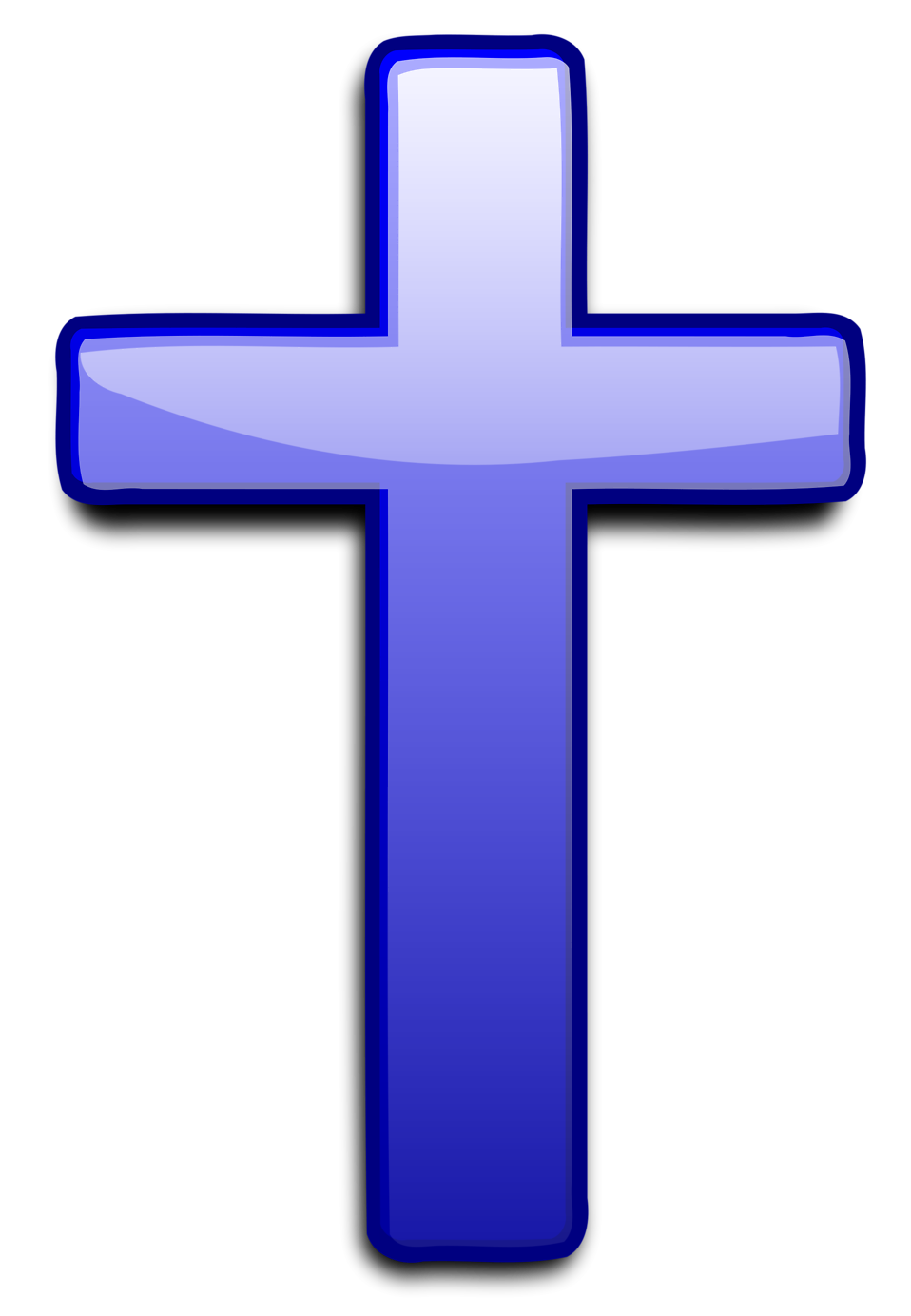 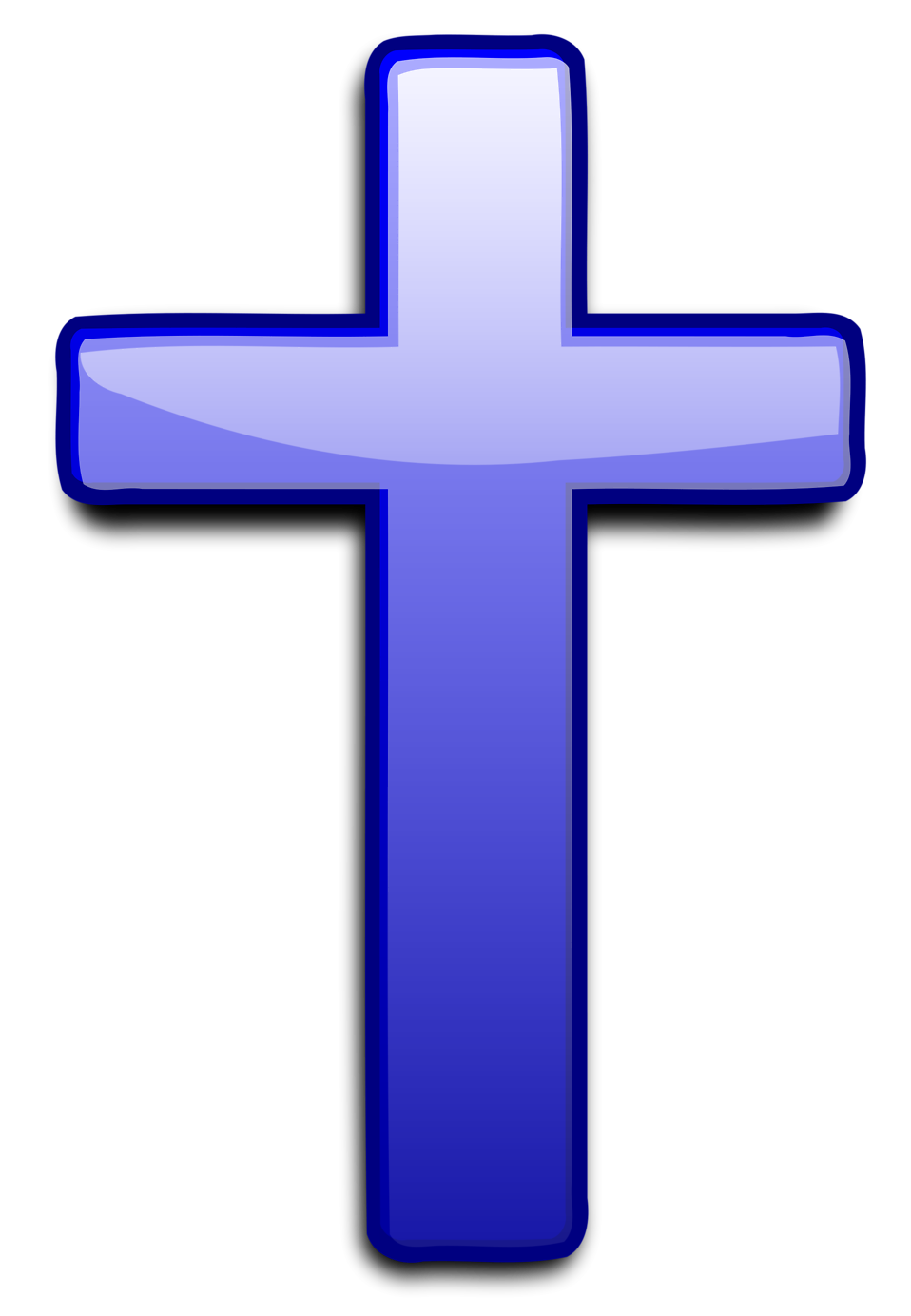 How to help at home: Talk to your child about the term ‘inspirational’ – what does it mean? Can they think of someone who inspires them? Why?
English
Writing Focus Text (fiction): The children will then retell a Native American Myth, ‘Fire, Human and Bear’. They will use role-play to plan their writing and apply this structure to an independent piece of writing. 
Writing Focus text (Non-fiction): ‘Born Free: Elephant Resue’ by Louisa Leaman. We will explore: topic sentences, paragraph summaries, cohesive devices and the use of technical and specific vocabulary. We will end with writing a fictional continuation of the recount. 
Spellings: ‘-able’ and ‘-ible’, ‘-ably’ and ‘-ibly-’, words from the year 5 list.
Reading:
Count Dracula (Non-Fiction) Mixed Questions
Beetle Boy (Fiction) Summarising
Beetle Boy: The Beetle Collector’s Handbook (Non-Fiction) Word Meaning
Visit Nevada (Non-Fiction) Mixed Questions
Spectacular Saturn (Non-Fiction) Retrieval
The Boy At The Back of The Class (Fiction) Inference
How to help at home: Research into rescued animals to see where they go from the wild. Borrow a book from the fantasy section in the library. Read with your child every night and sign their diary and have discussions with your child to check their understanding of what they have read.
Maths
In maths, this half term we will start with written methods for the multiplication and division of 2,3 and 4-digit numbers. We will then move on to fractions, looking at equivalent fractions, improper fractions, mixed numbers, and comparing and ordering fractions. In addition, we will continue to focus on arithmetic each week, using arithmetic tests as a teaching tool to discuss methods and model how to approach the questions.
How to help at home: Look for fractions at home when sharing food e.g. pizza, cake. Can they work out how much each person gets and find any equivalent fractions? Additionally, encourage. your child to practice their times tables every week.
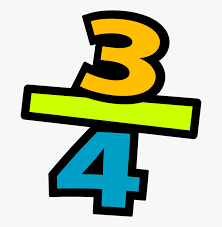 Geography
Our geography unit this half term is A study of the Alpine Region. The children learn about the Alpine region of Europe, how the Alps were formed and how homes are adapted to the climate. They create a storyboard or digital book on mountain formation, design an Alpine home, and produce literature for visitors to the area using geographical vocabulary. The unit builds on previous work the children should  have done when investigating their local area and other regions of the UK.
Science
Our unit this half term is Circle of Life. In this unit, the children look at the life cycles of various species including mammals, amphibians, fish and birds. They also look at and describe the life process of reproduction in plants and animals. They will dissect a flower and describe the process of reproduction of flowering plants.
How to help at home: Research some of the more unusual life cycles e.g. a seahorse. Looks for plants and flowering plants when you are out on a walk. Can they explain how reproduction in a flower occurs to you?
How to help at home:  Research what it is like to live in the Alpine Region. What hazards may be an issue for life there?
PE
Real Dance Unit 1
This half term the focus is Gymnastics
Coordination, strength and flexibility 





PE Days are Tuesdays and Thursdays
Please ensure that your child comes to school with their PE kit.
Music
This half term, our learning in Music is linked to ‘The Fresh Prince of Belair’ by Will Smith. As well as singing and accompanying the song with musical instruments, we will explore pulse, rhythm and pitch. In addition, we will listen to, and evaluate other songs from the genre, old school hip hop.
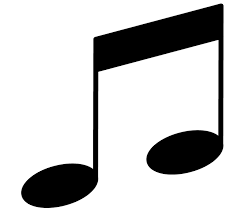 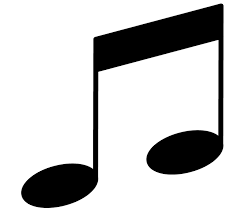 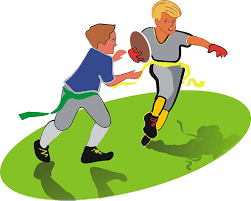 How to help at home: Listen to songs from the same genre  (old school hip hop) and compare it to modern day hip hop.
Art
In Art, we will be focusing on the skill, Printmaking. We will design and make our own prints using printing plates and printing ink. We will experiment with different colours, textures paints and inks.
French
This half term, we will begin by looking at Epiphany before looking at nouns for family  members and learning the different names for parts of the face.
How to help at home: Can you practice ‘Heads, shoulders, knees and toes’ in French?
How to help at home: Do some research into artists who use the technique of printing. Can you make prints at home using old sponges or vegetables?
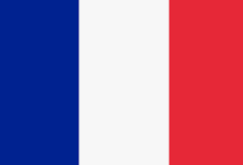 PSHE/RSE
We will focus on children making safe and sensible decisions online and the issue of cyberbullying. We will discuss the different forms of abuse and the concept of rights, and how abuse violates their rights. We will also discuss the importance of making good lifestyle choice as well as learning some basic First Aid Knowledge.
Computing
In computing, we will be creating music using code. We will use a number of sites to do this including Garage Band.
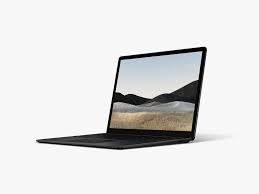 How to help at home: Talk with your child about keeping safe online. Discuss the importance of speaking with an adult if anything they see online makes them feel uncomfortable.
How to help at home: Practice using Garage Band or an alternative such as Magix Music maker or Cakewalk.
Books to Share at Home
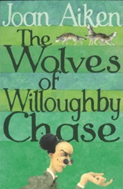 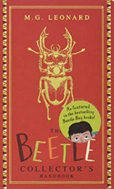 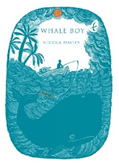 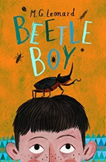